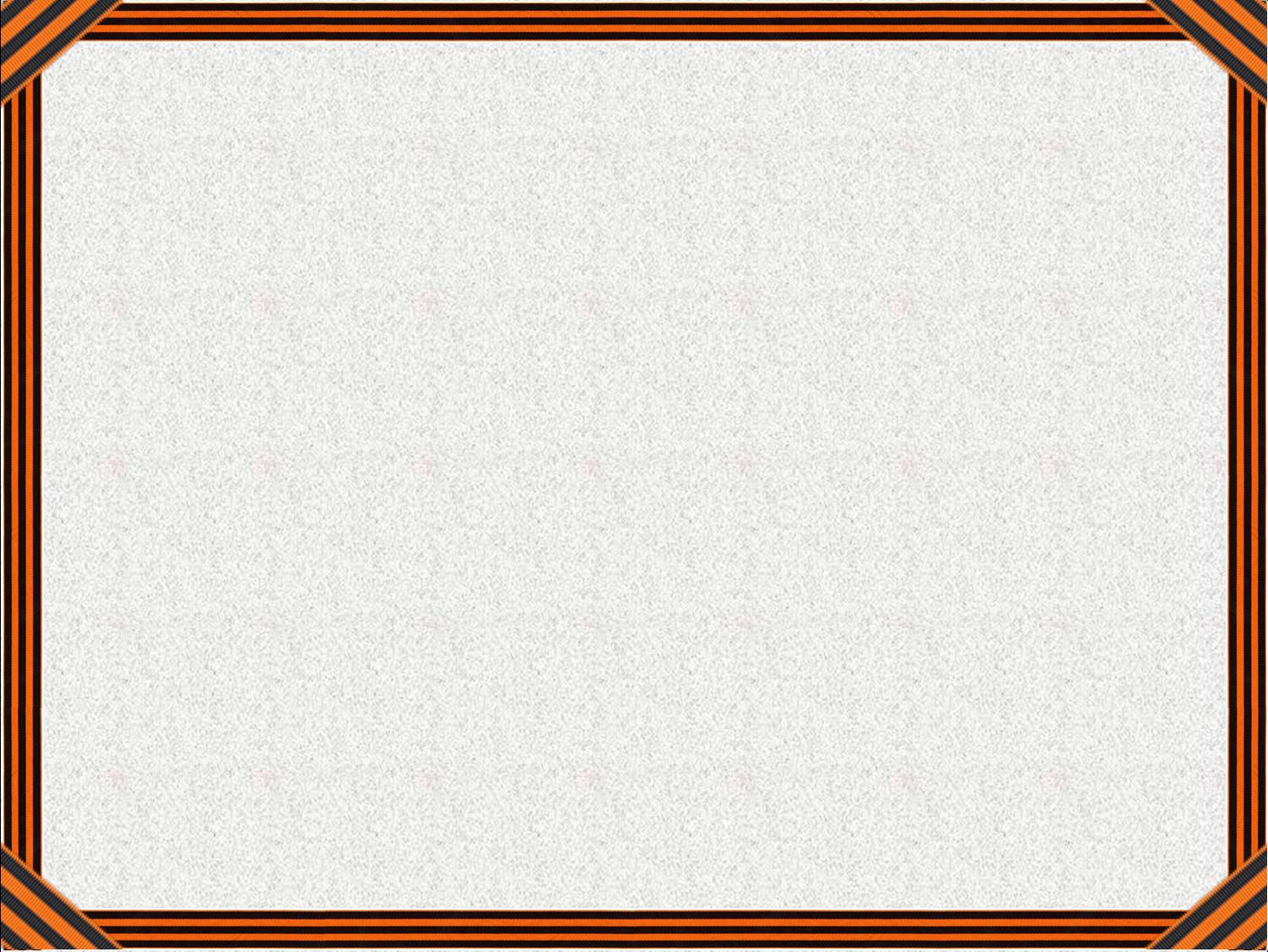 Классный час,
Посвящённый 70-летию полного снятия блокады
В 1 А классе
Классный руководитель: Жетыбаева Самал Базарбаевна
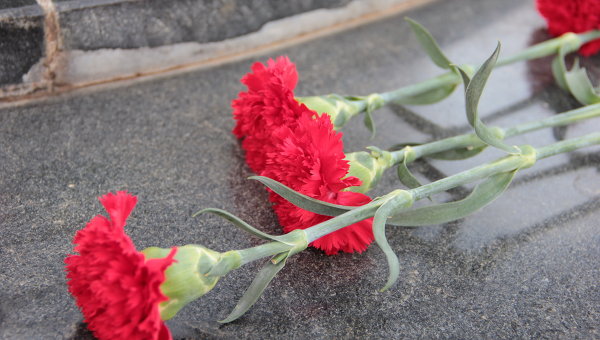 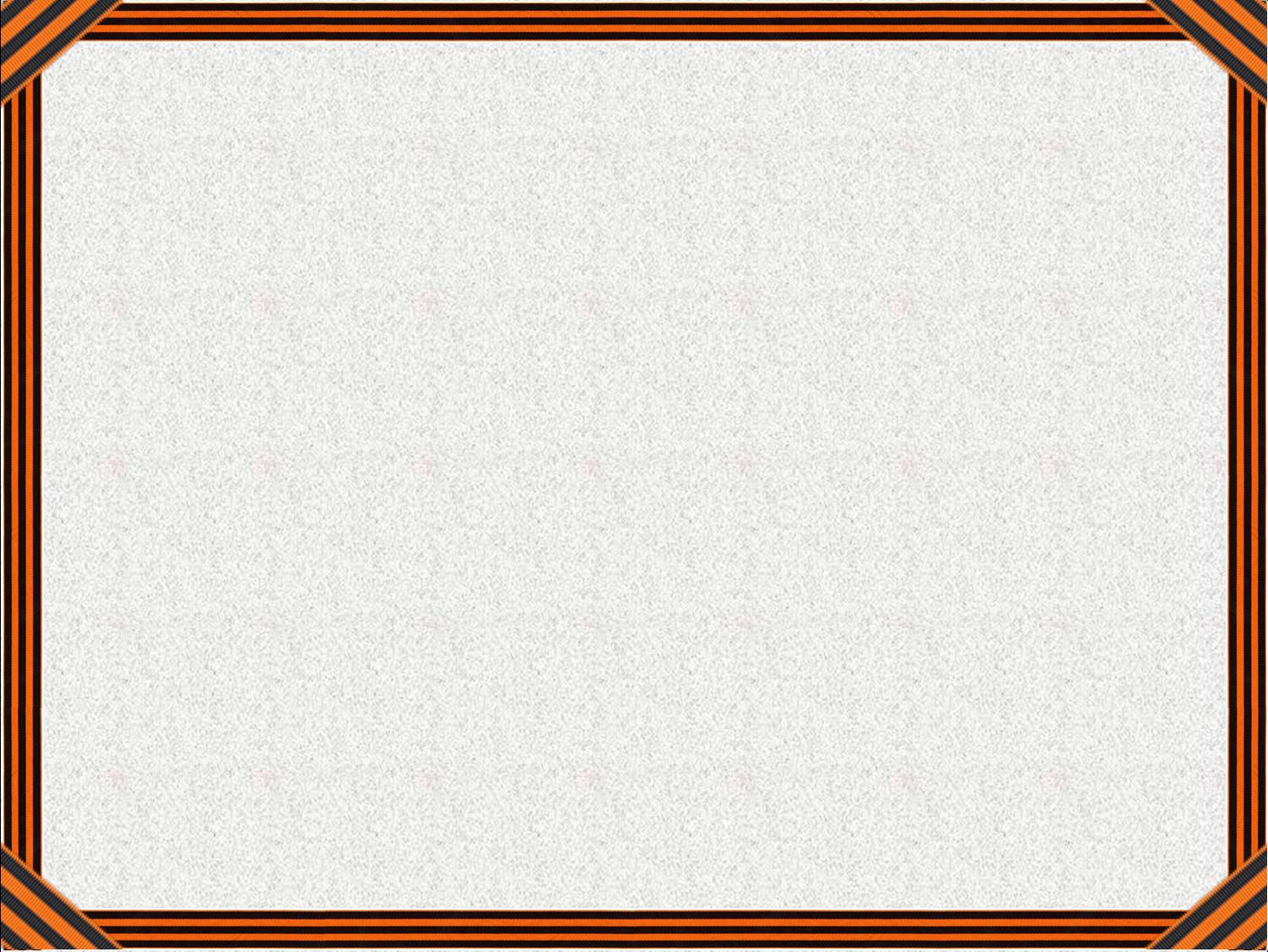 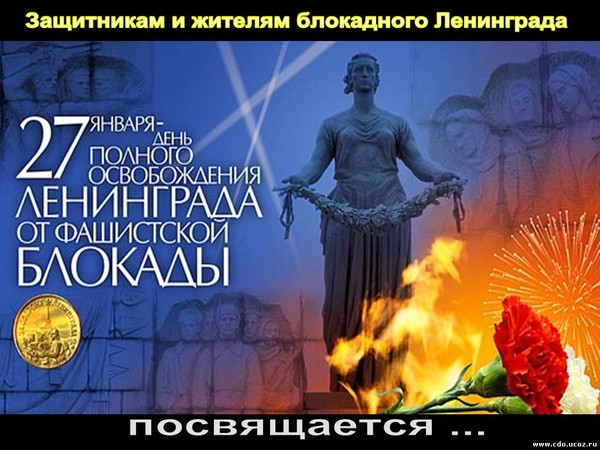 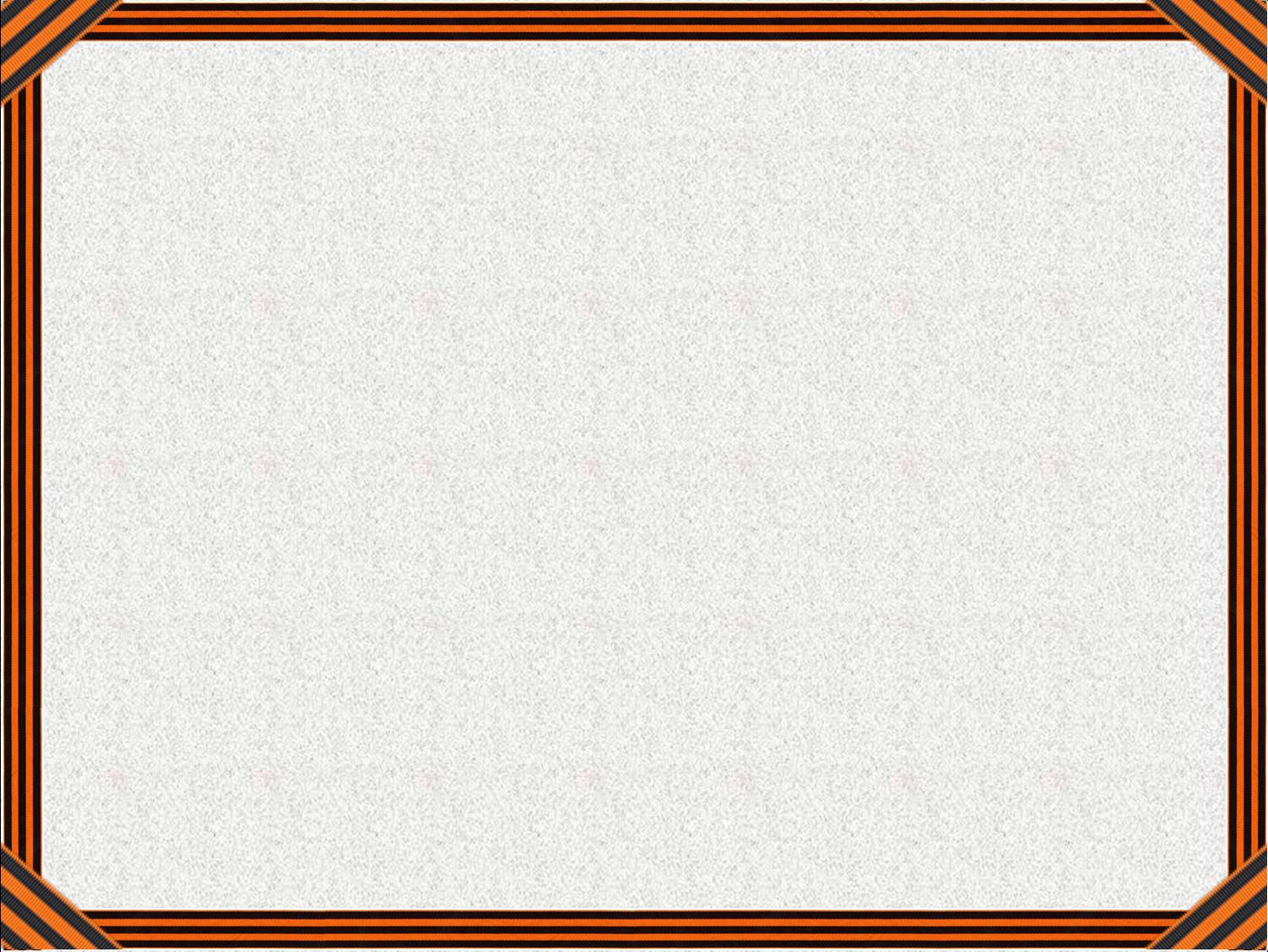 На защиту родного города
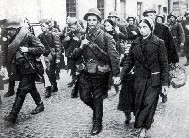 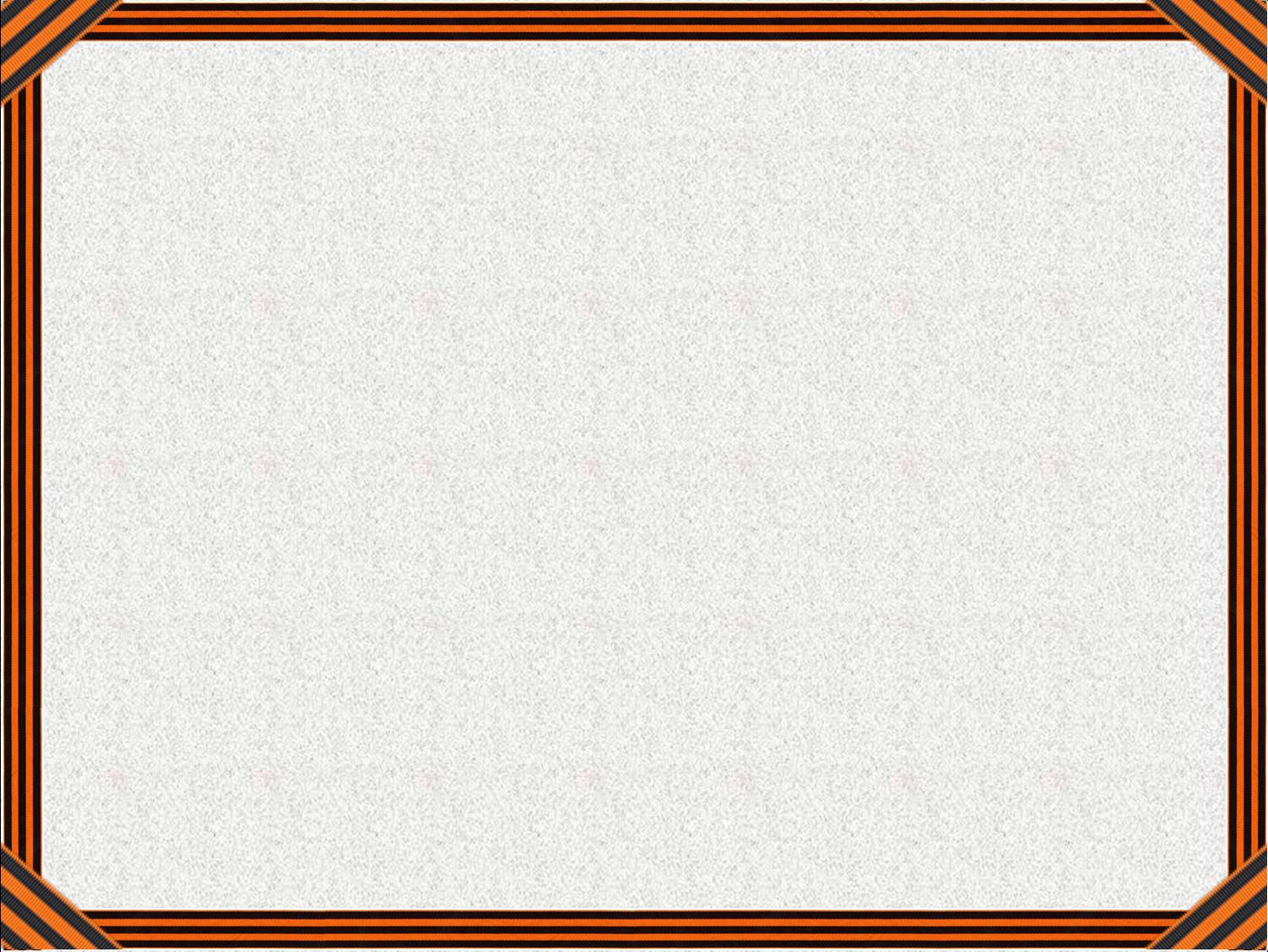 Жертвы артобстрела
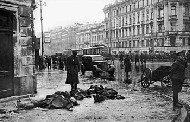 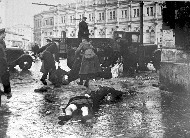 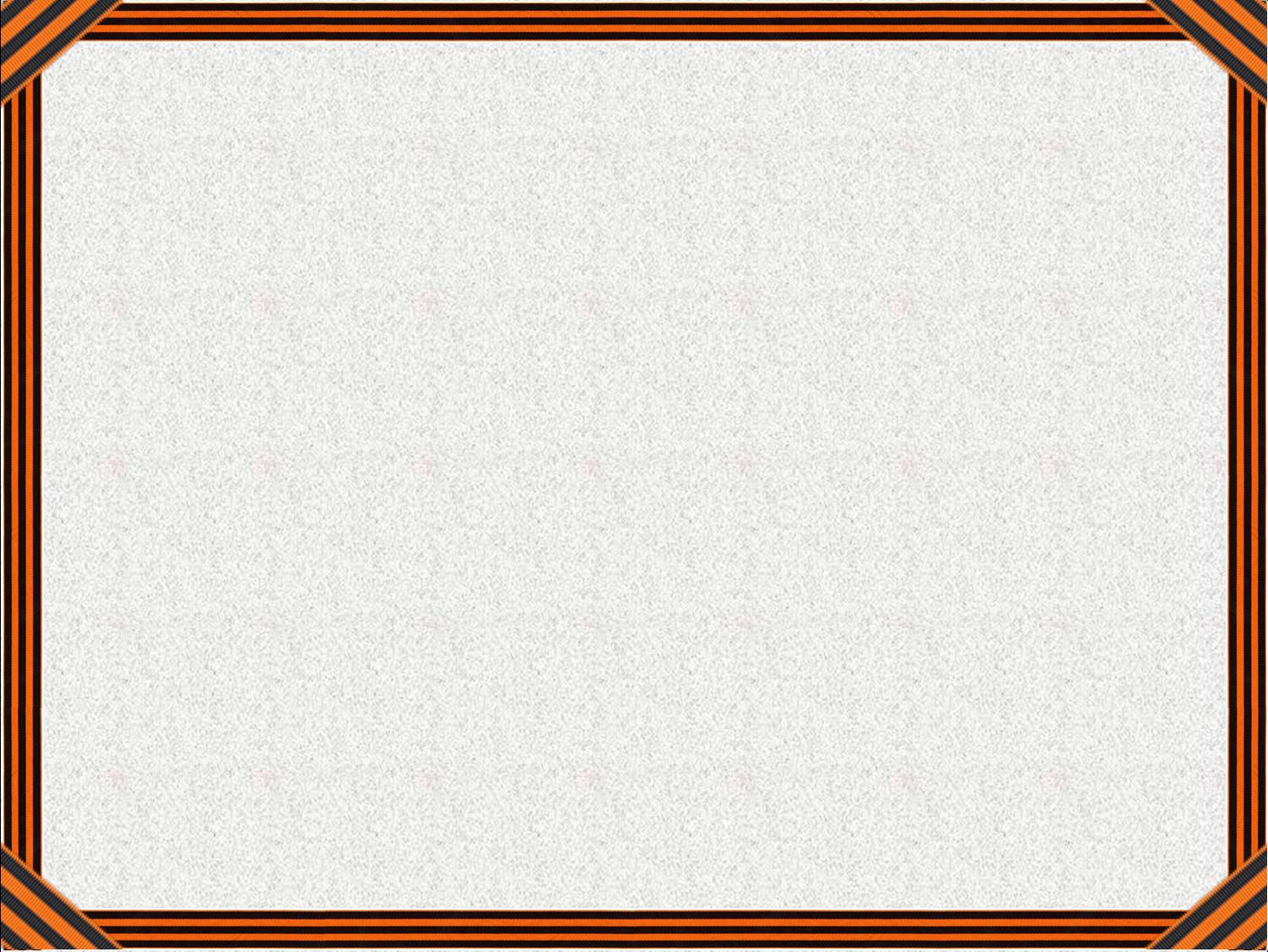 Защитники неба
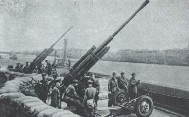 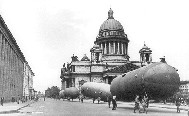 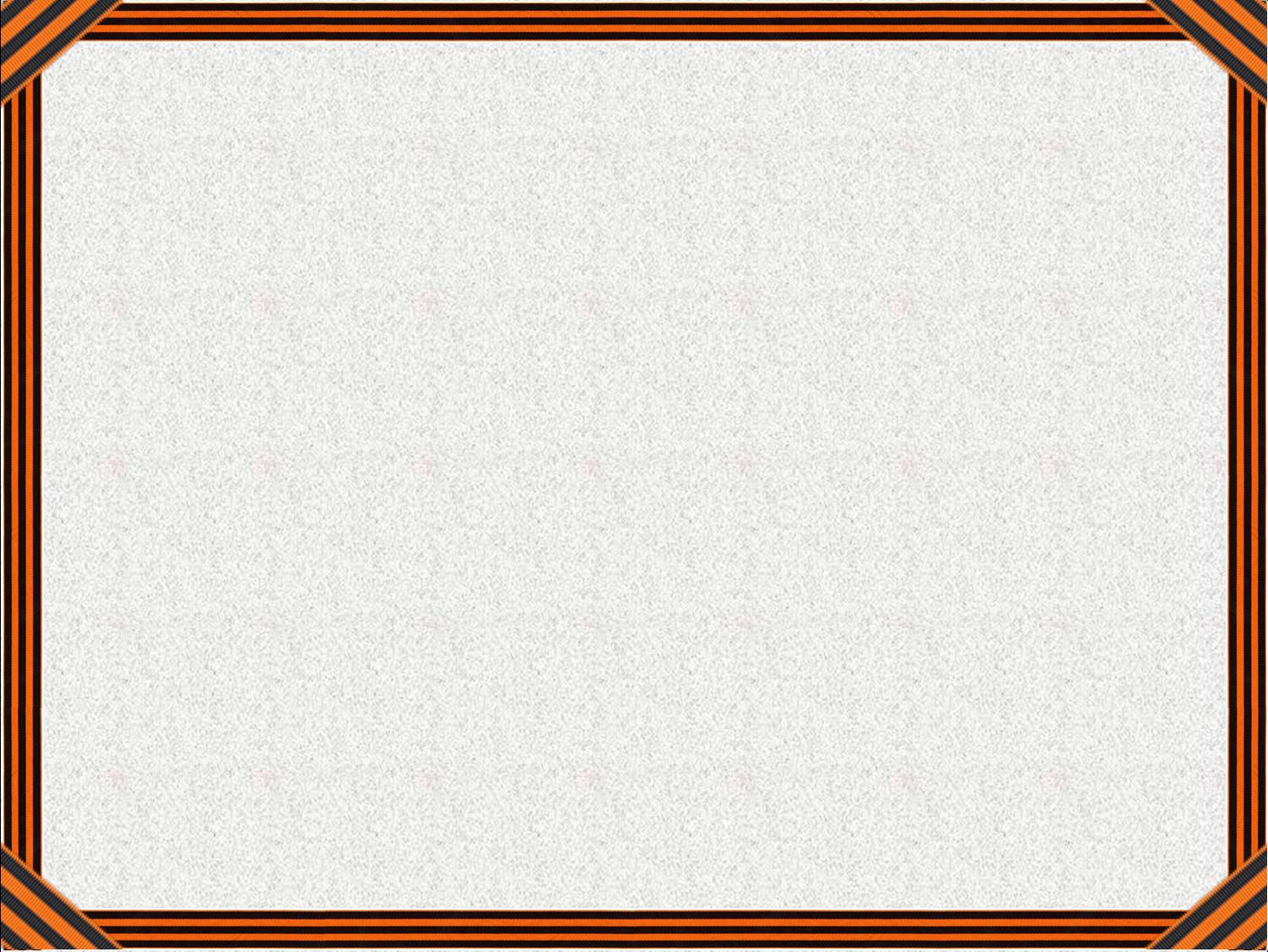 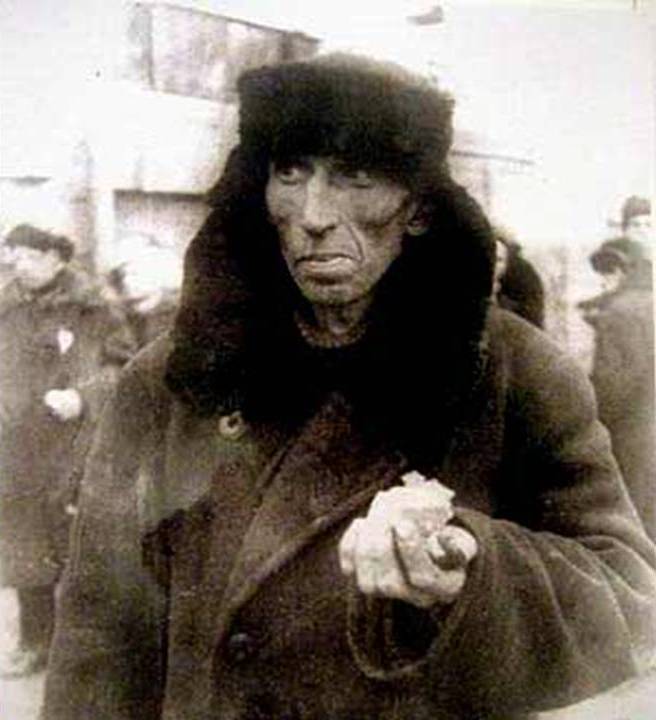 горожане
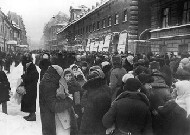 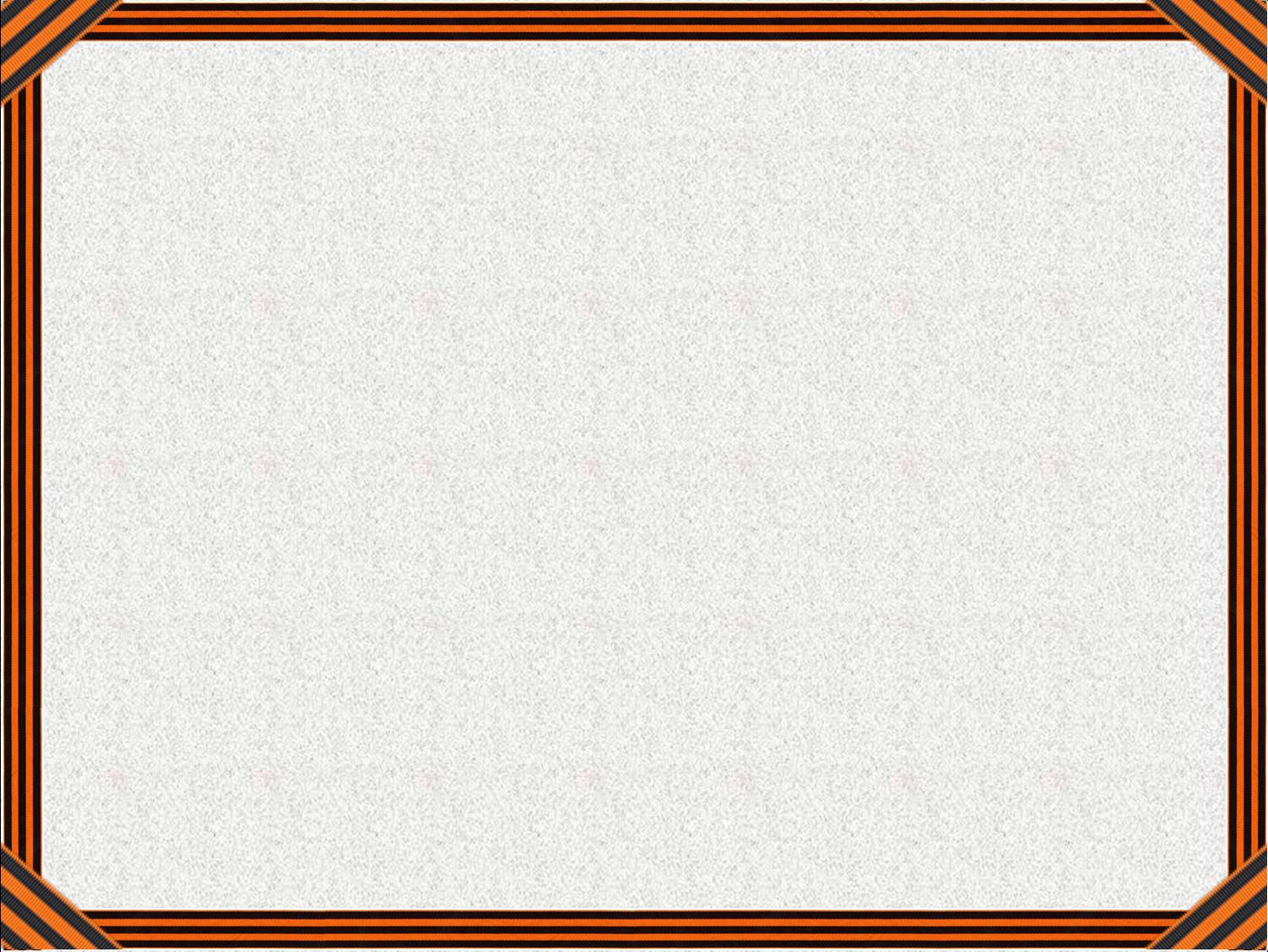 На улицах города
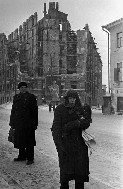 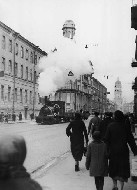 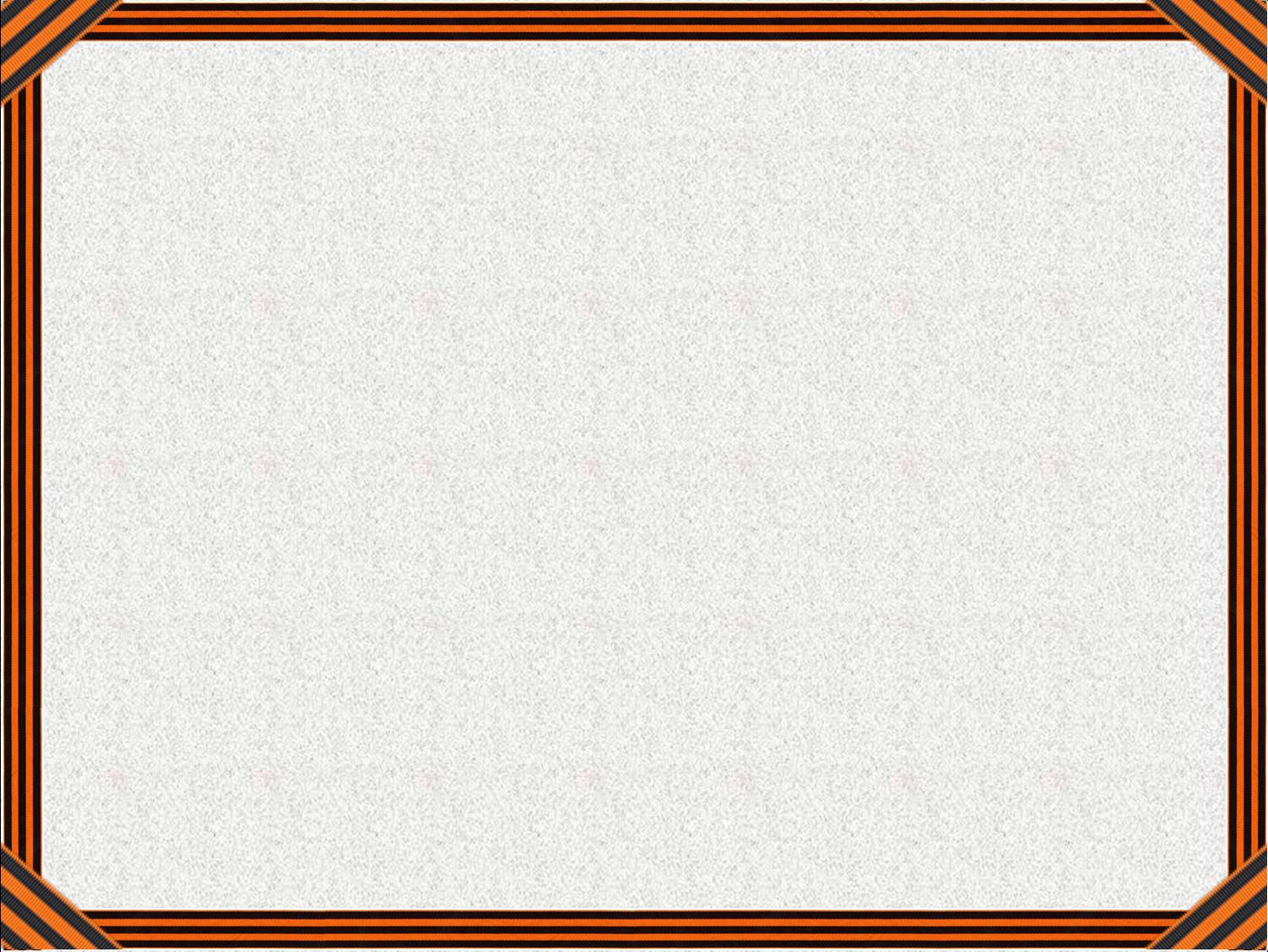 Военное детство
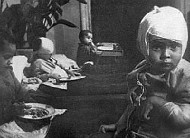 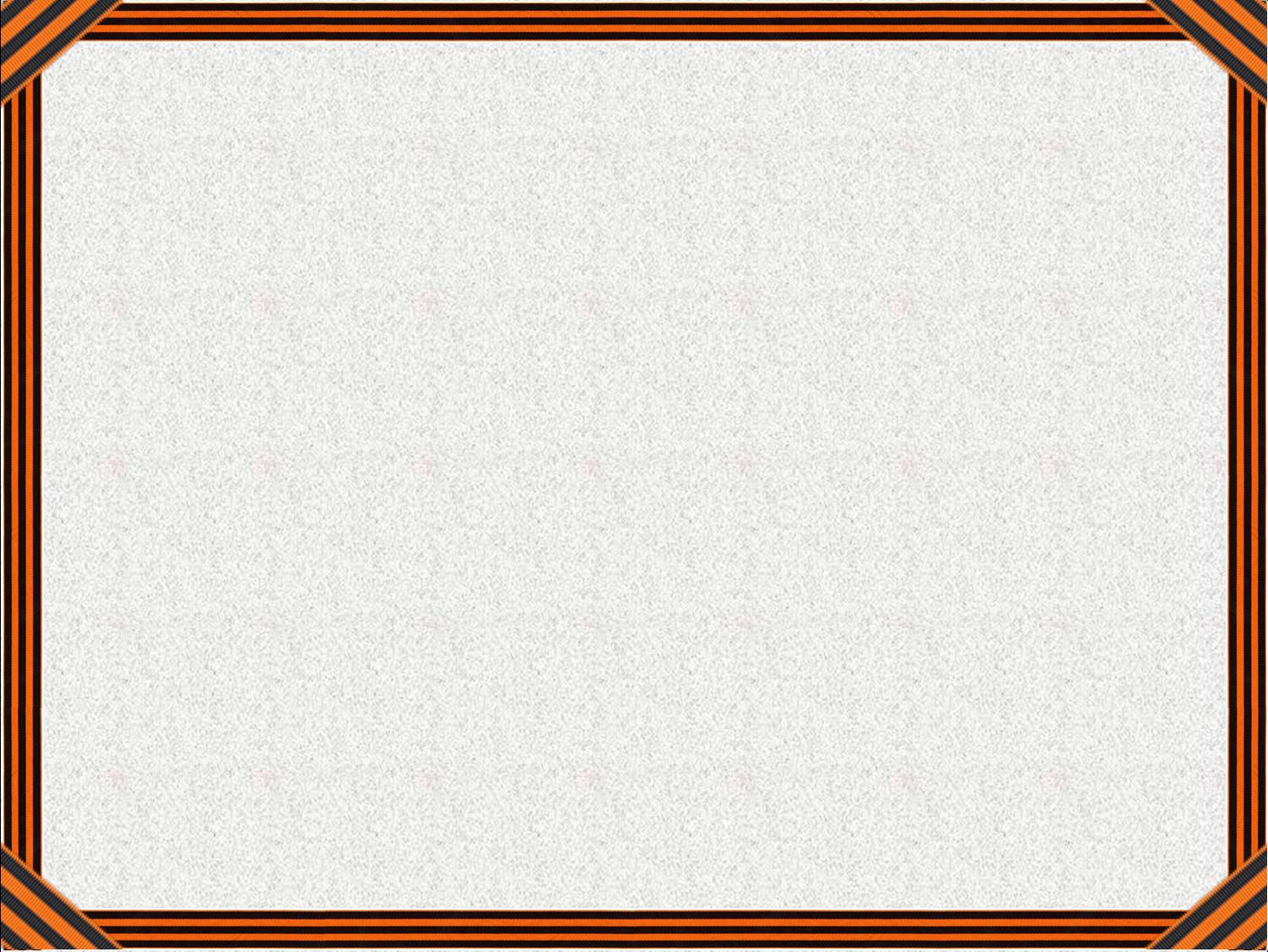 Жизнь города
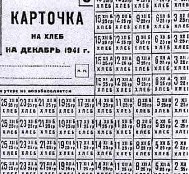 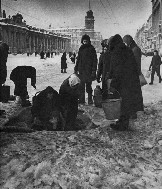 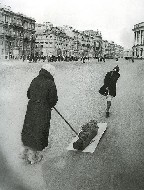 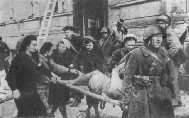 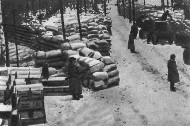 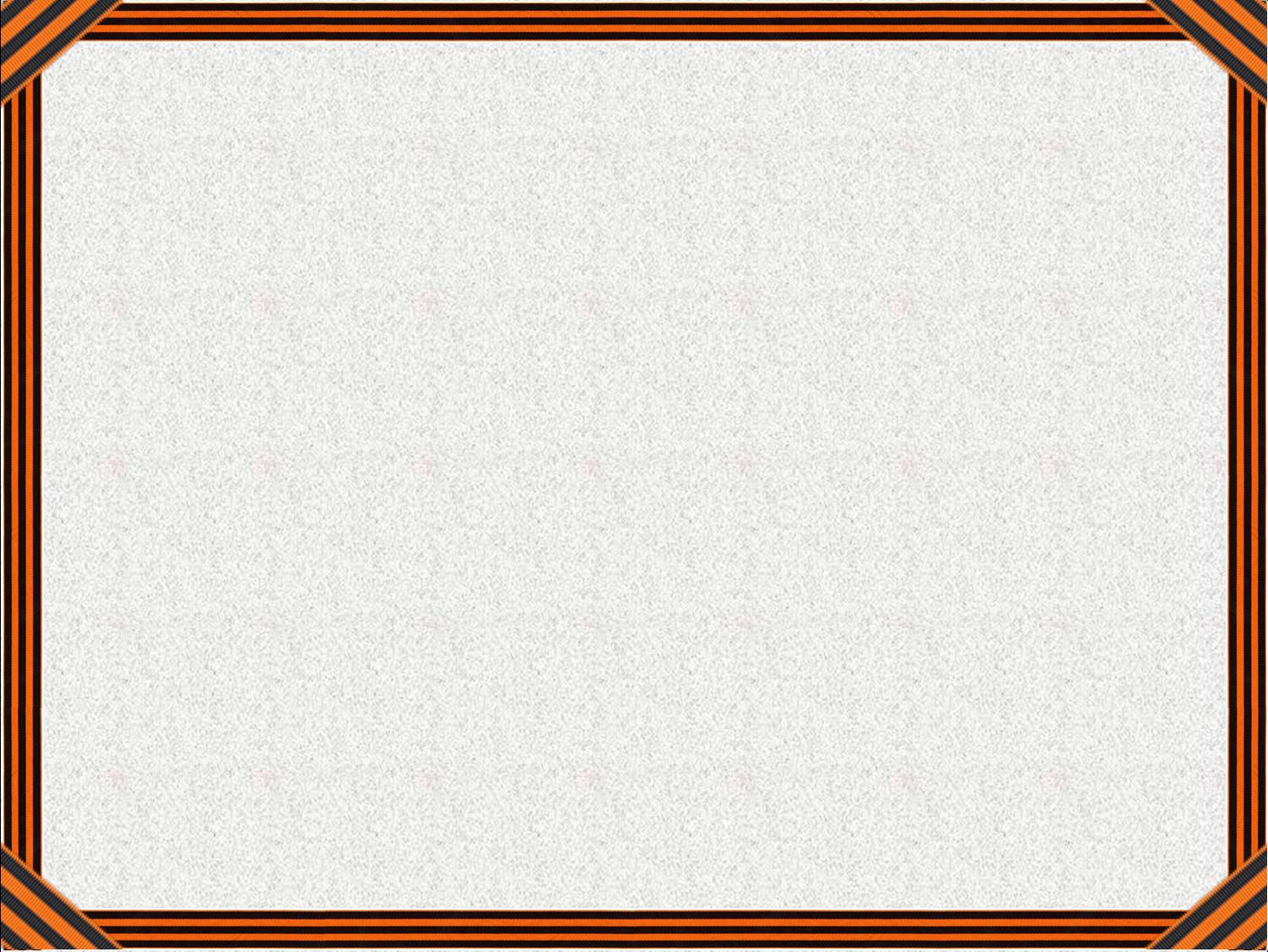 Дорога Жизни
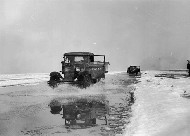 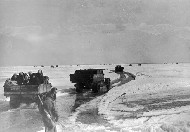 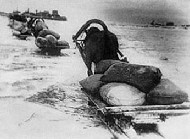 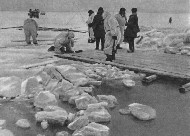 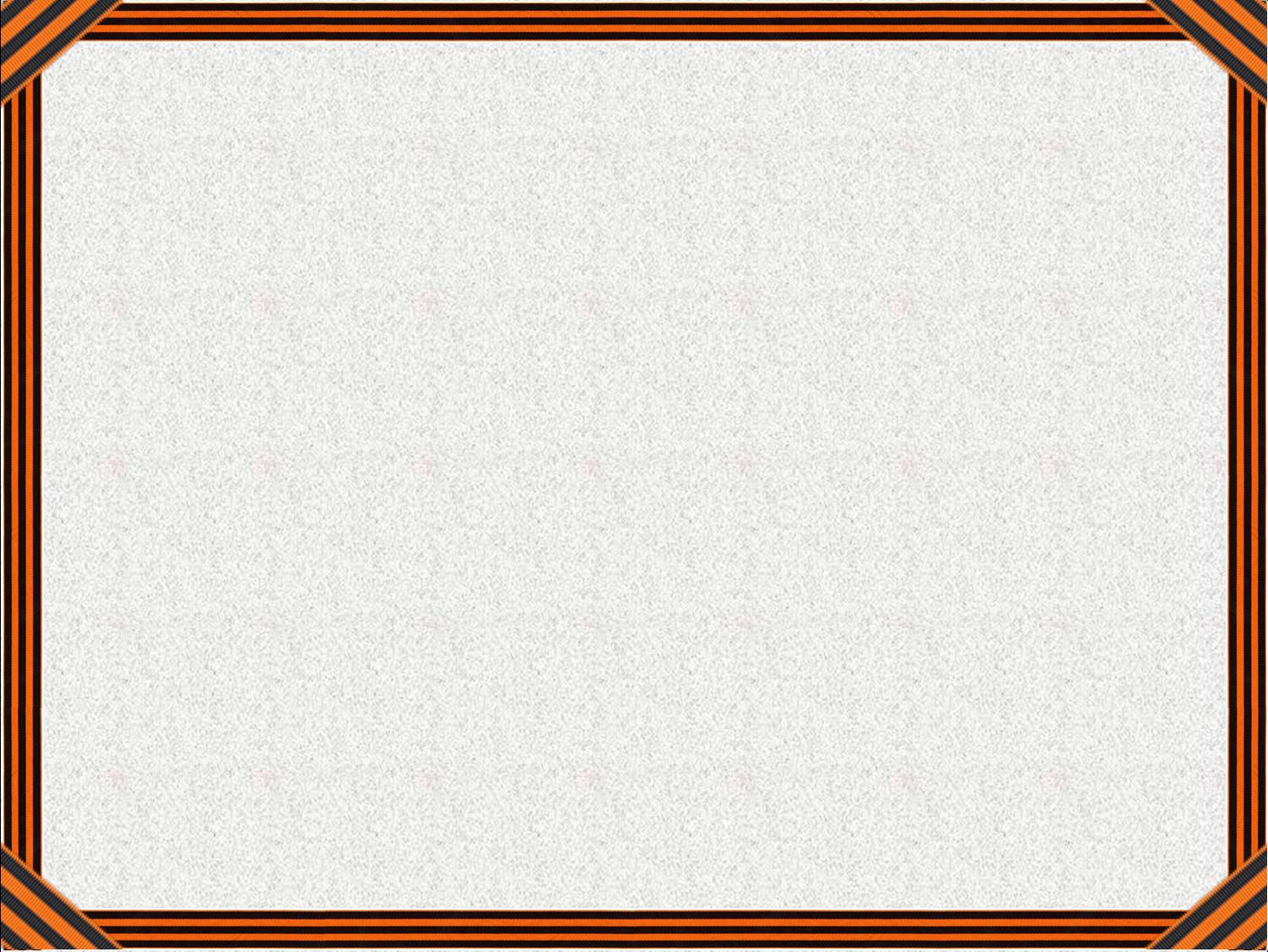 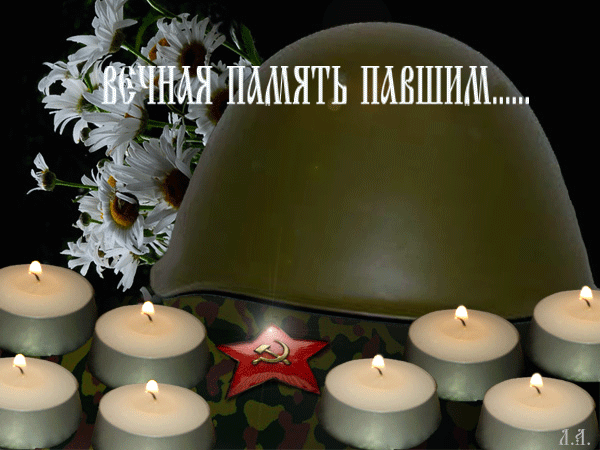